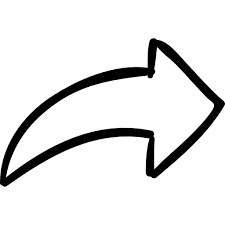 DEMAIN
LA DATE DU JOUR
TOURNONS LA ROUE POUR DECOUVRIR LES JOURS QUI NOUS ENTOURENT
AUJOURD’HUI
HIER
LUNDI
DIMANCHE
SAMEDI
MARDI
MERCREDI
VENDREDI
JEUDI
LUNDI
DIMANCHE
SAMEDI
MARDI
MERCREDI
VENDREDI
JEUDI